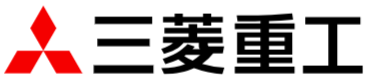 2017年度決算実績 セグメント別 ＜売上高＞
売上高
対前年 ＋1,967億円
41,108億円
39,140
2016年度
2017年度
その他、消去・共通
８
© 2018 MITSUBISHI HEAVY INDUSTRIES, LTD. All Rights Reserved.
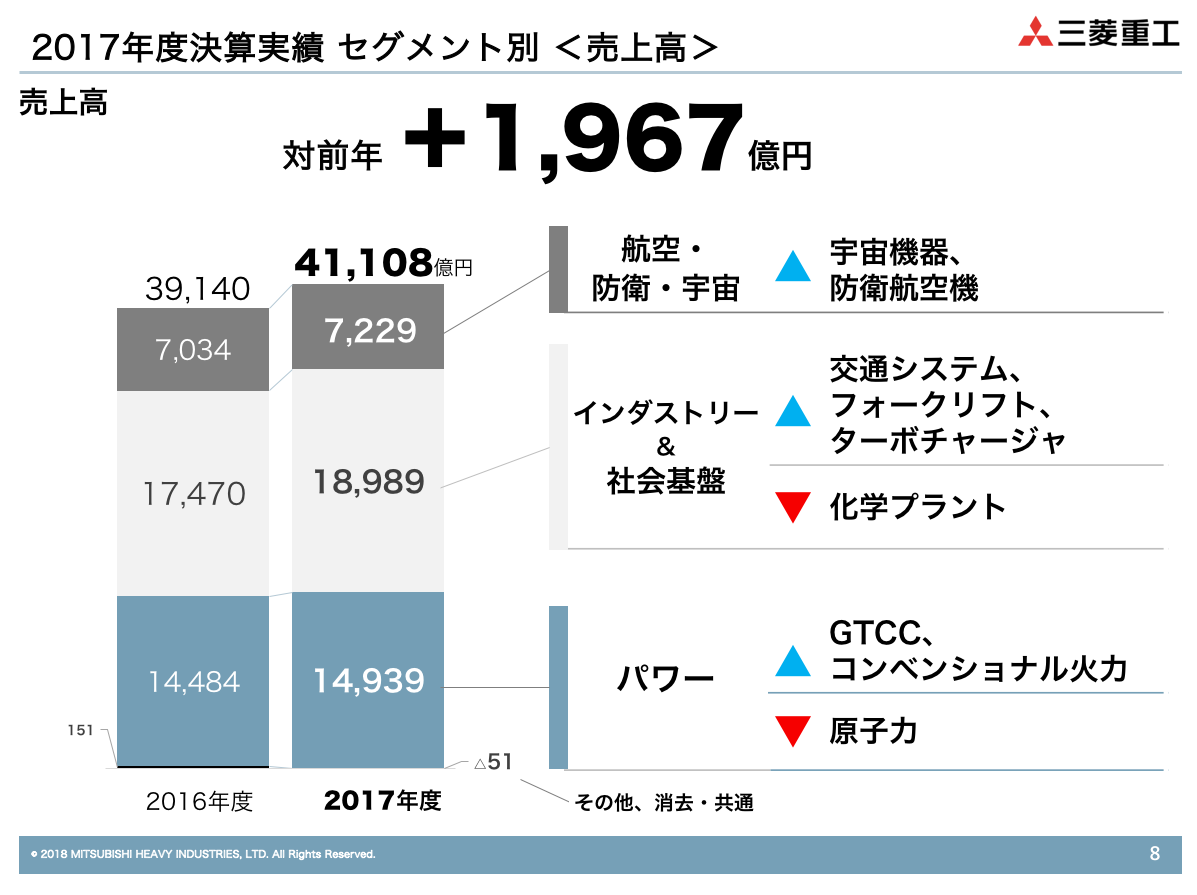 項目を一直線に配置すると
内容がなめらかにはいってくる
グラフ上
(航空〜の色)
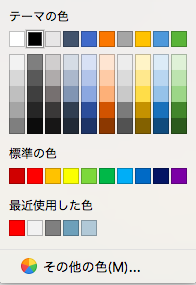 変更前
たぶんこの３色
グラフ中
(インダ〜の色)
グラフ下
(パワーの色)
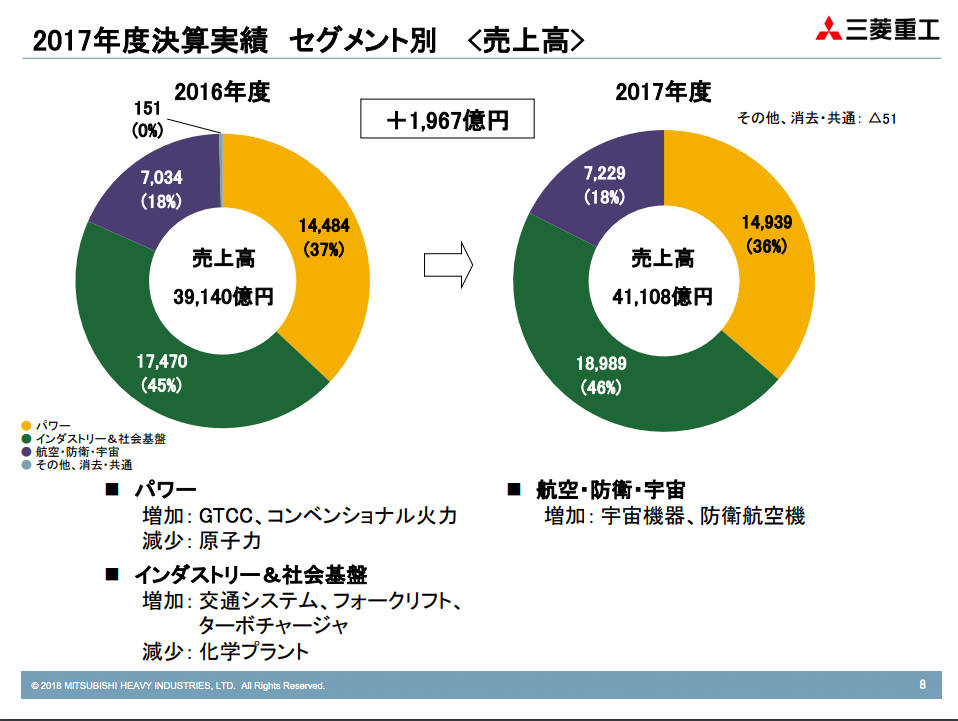 1
5
3
4
2
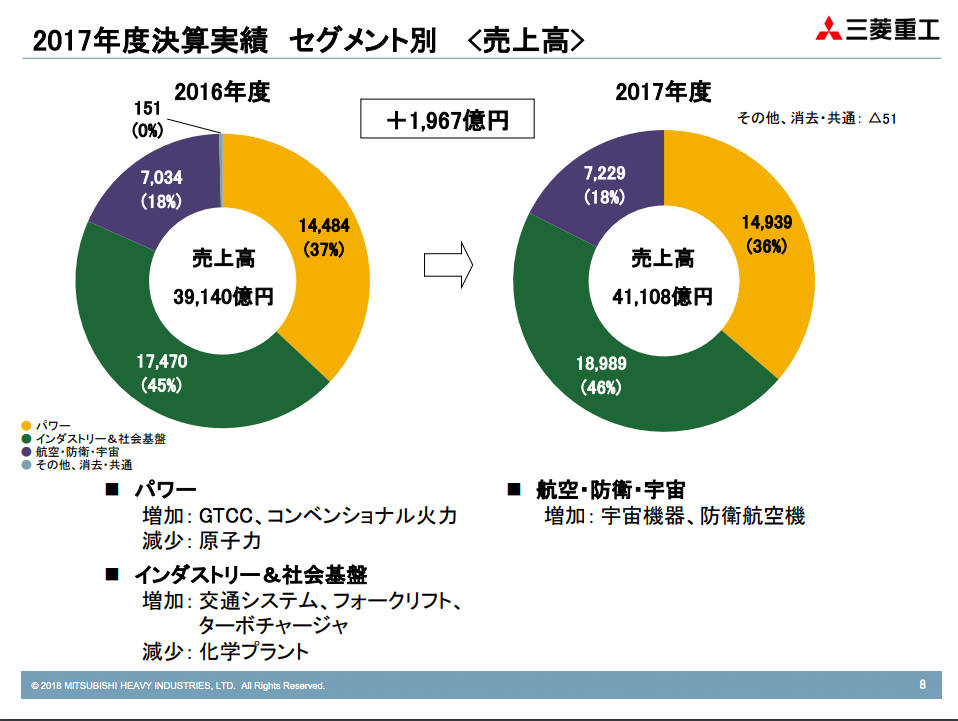 ?
?
これはなんの数値？
その増減の要因は？
視線が忙しい→わかりにくい
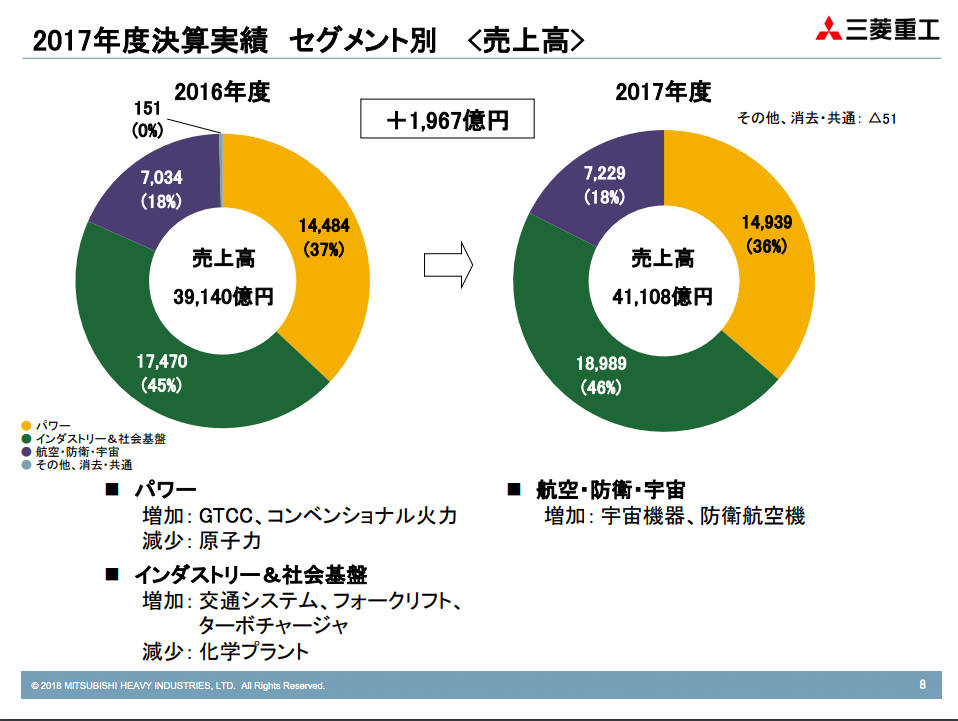 ①総額の増減が見えない
②円グラフなのでマイナスを表現できていない